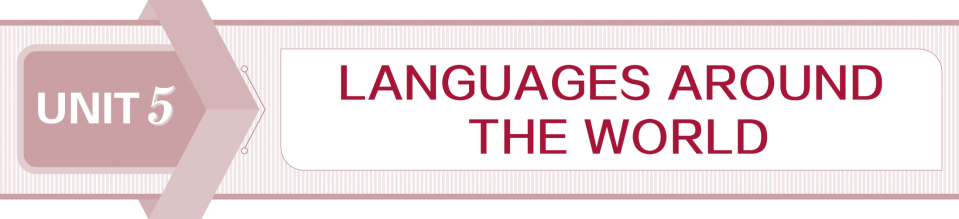 Section Ⅲ　Discovering Useful Structures
WWW.PPT818.COM
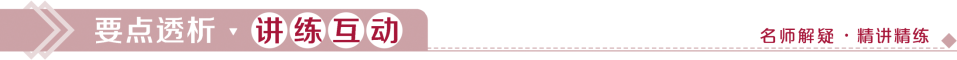 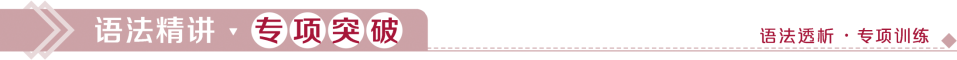 本部分内容讲解结束